CS440/ECE448 Lecture 21:Parameter Learning for Bayesian Networks
By Mark Hasegawa-Johnson, 3/2022
License: CC-BY 4.0
You may redistribute or remix if you cite the source.
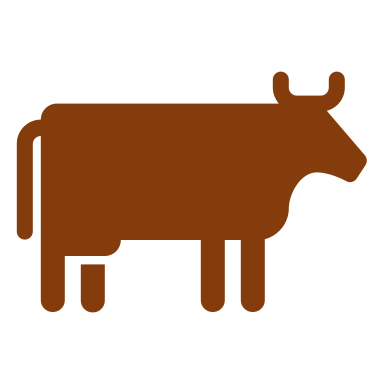 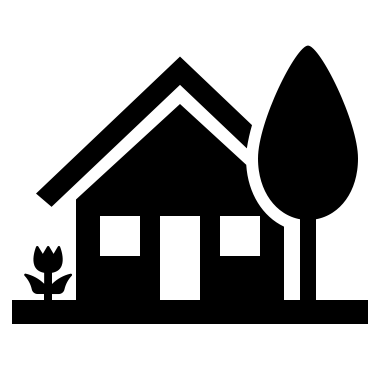 Parameter Learning for Bayesian Networks
From observed data: Maximum likelihood
From observed data: Laplace smoothing
From partially observed data: Expectation maximization
Flying cows
The scenario:

Central Illinois has recently had a problem with flying cows.

Farmers have called the university to complain that their cows flew away.
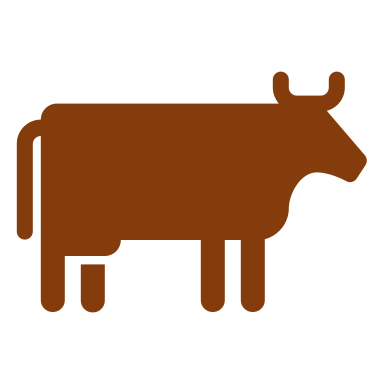 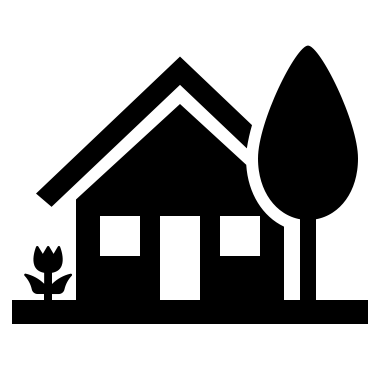 Flying cows
The university dispatched a team of expert vaccavolatologists.  They determined that almost all flying cows were explained by one or both of the following causes:
Smart cows.  The cows learned how to fly, on their own, without help.
Alien intervention.  UFOs taught the cows how to fly.
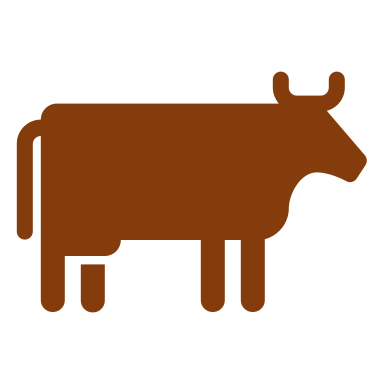 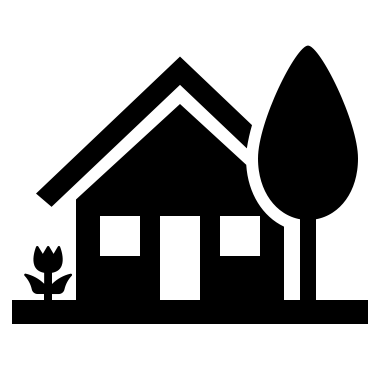 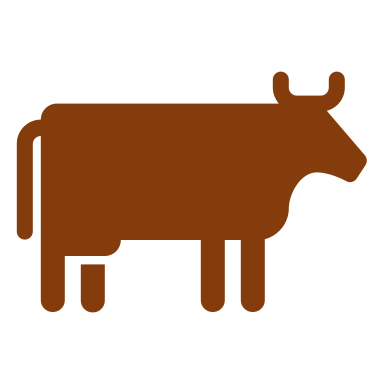 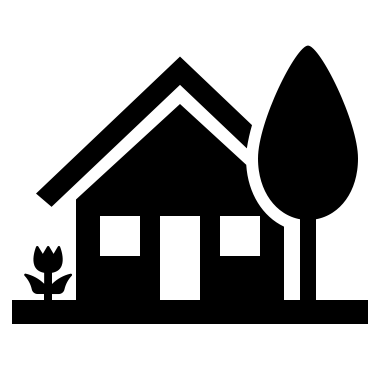 Flying cows
The vaccavolatologists created a Bayes net, to help them predict any future instances of cow flying:
P(A) = Probability that aliens teach the cow.
P(S) = Probability that a cow is smart enough to figure out how to fly on its own.
P(F|S,A) = Probability that a cow learns to fly.
A
S
F
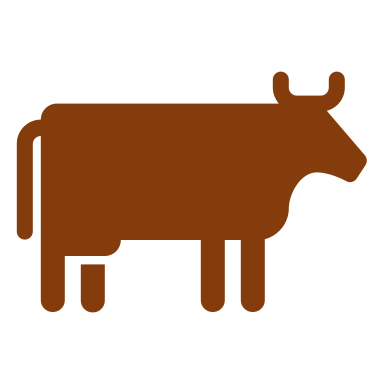 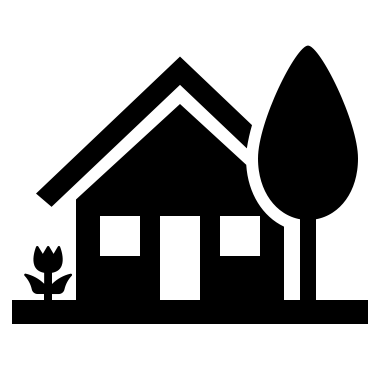 A
S
Flying cows
F
They went out to watch a nearby pasture for ten days.  
They reported the number of days on which A, S, and/or F occurred.
Their results are shown in the table at left (True is marked as “T”; False is shown with a blank).
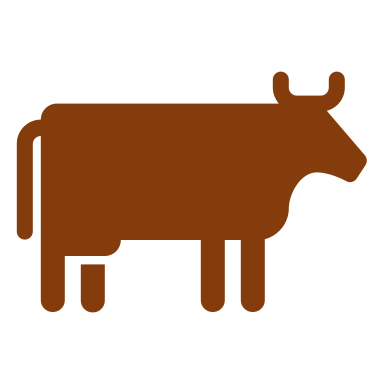 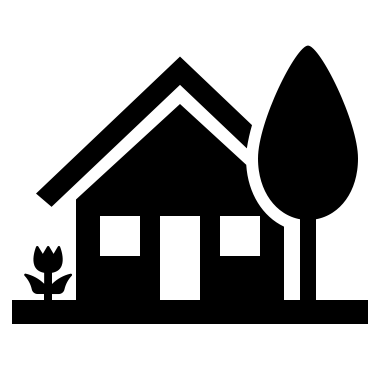 A
S
Flying cows
F
The vaccavolatologists now wish to estimate the parameters of their Bayes net
P(A) 
P(S) 
P(F|S,A)

…so that they will be better able to testify before Congress about the relative dangers of aliens versus smart cows.
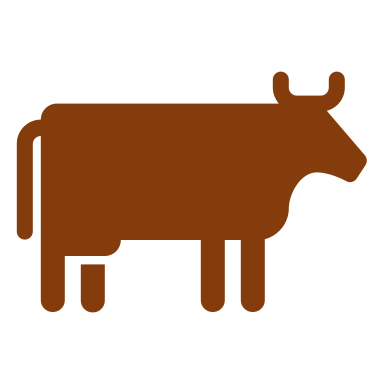 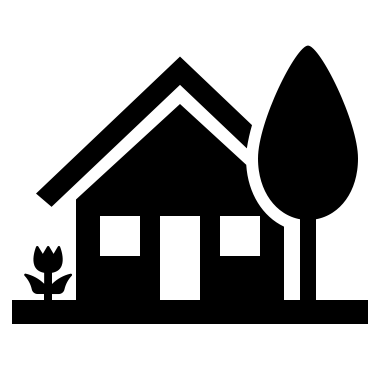 A
Maximum Likelihood Estimation
S
F
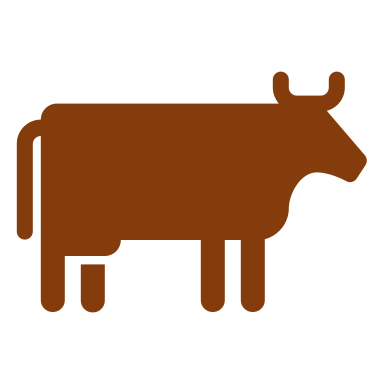 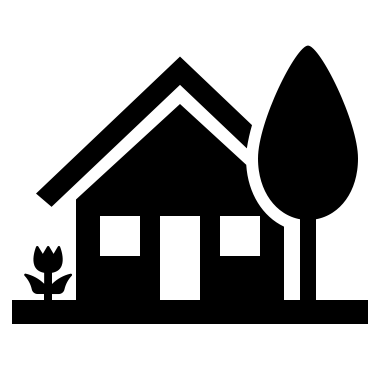 A
Maximum Likelihood Estimation
S
F
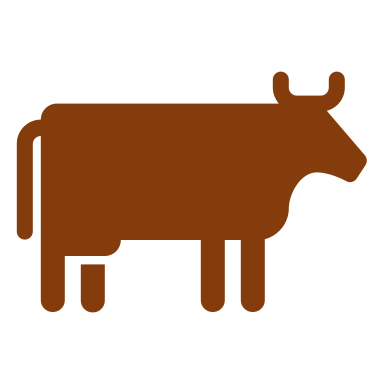 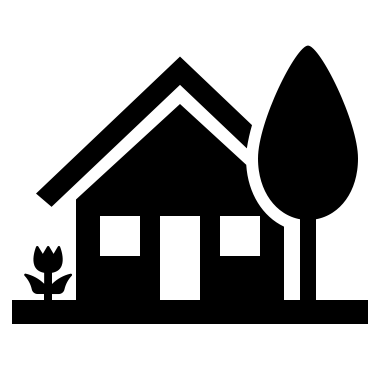 A
Maximum Likelihood Estimation
S
F
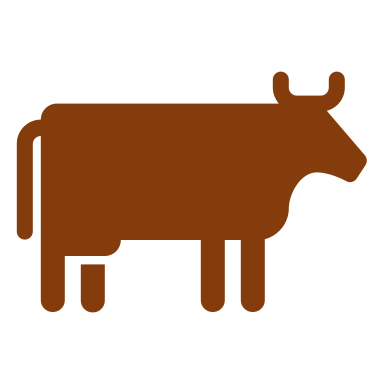 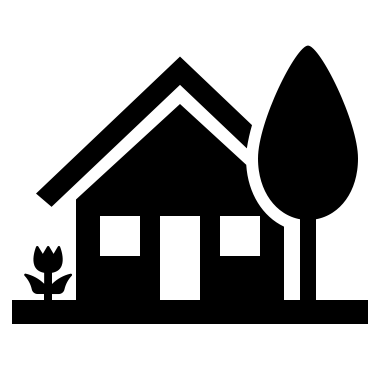 A
Maximum Likelihood Estimation
S
F
Conclusions: maximum likelihood estimation
Smart cows are far more dangerous than aliens.
Maximum likelihood estimation is very easy to use, IF you have training data in which the values of ALL variables are observed.
Parameter Learning for Bayesian Networks
From observed data: Maximum likelihood
From observed data: Laplace smoothing
From partially observed data: Expectation maximization
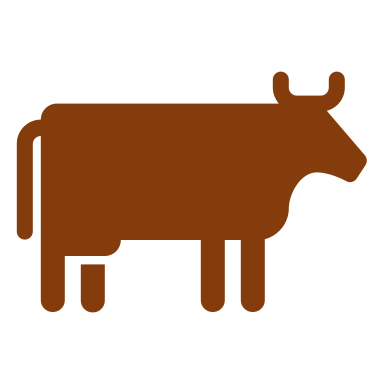 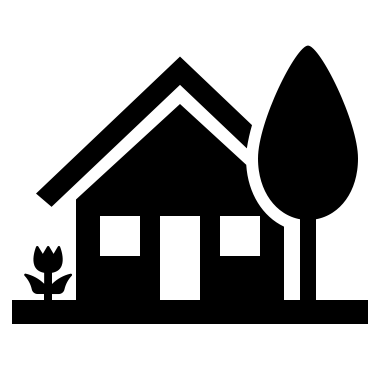 A
Laplace smoothing
S
F
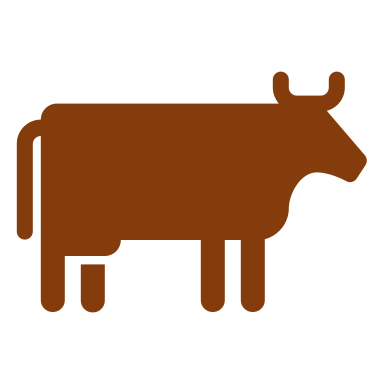 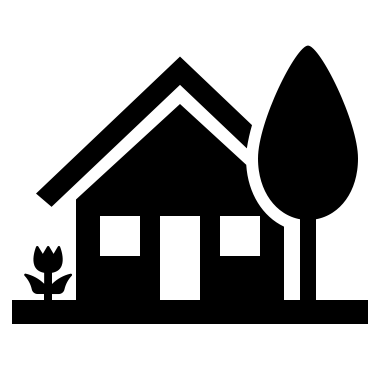 A
Laplace smoothing
S
F
Conclusions: Laplace smoothing
Conclusions: Laplace smoothing
Parameter Learning for Bayesian Networks
From observed data: Maximum likelihood
From observed data: Laplace smoothing
From partially observed data: Expectation maximization
Partially observed data
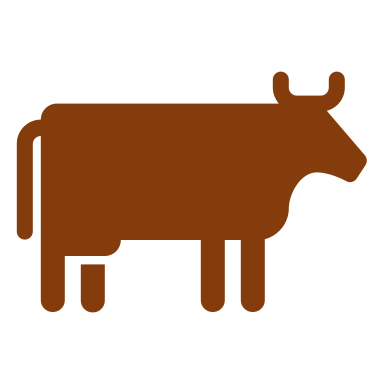 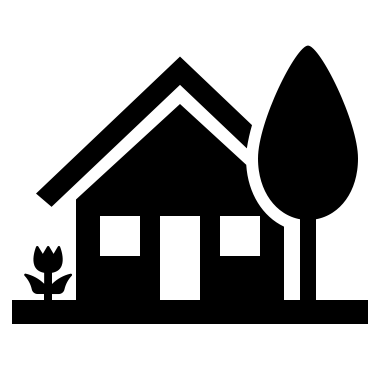 A
S
Partially observed data
F
Suppose that we have the following observations:
We know whether A=True or False.
We know whether F=True or False.
After the 6th day, we don’t know whether S is True or False (shown as ”?”).
Expectation Maximization (EM): Main idea
Definition of Expectation
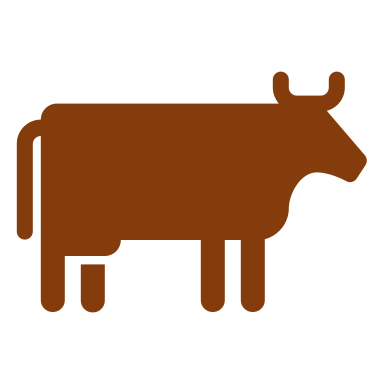 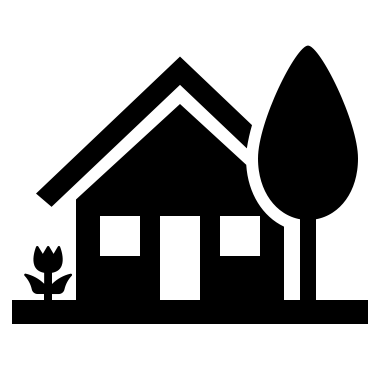 A
S
Expectation
F
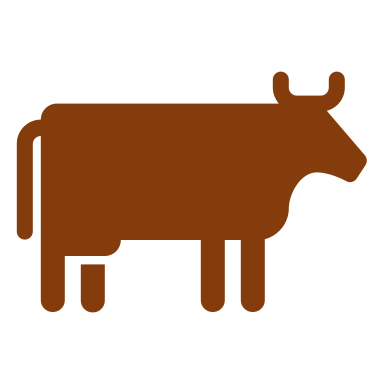 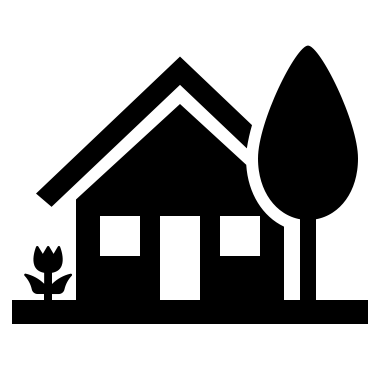 A
S
Expectation
F
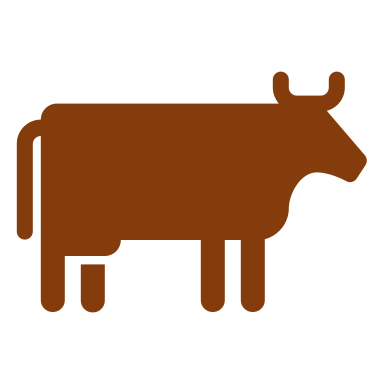 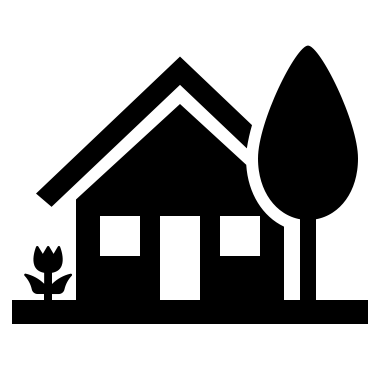 A
S
Expectation
F
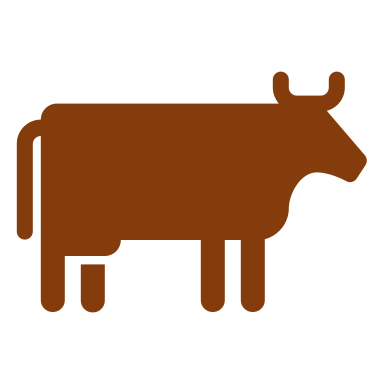 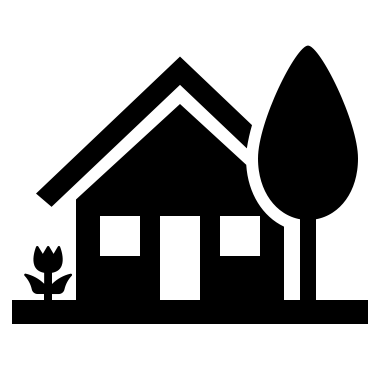 A
S
Expectation
F
Expectation Maximization (EM) is iterative
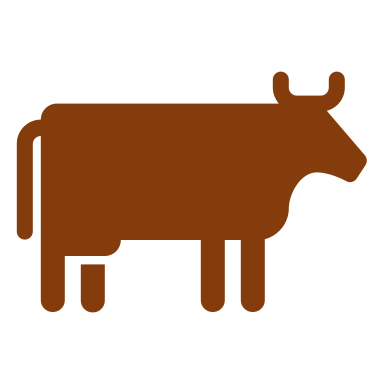 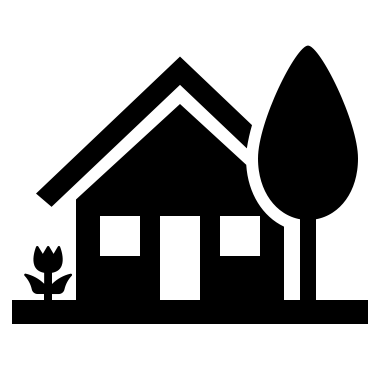 A
S
Example: Initialize
F
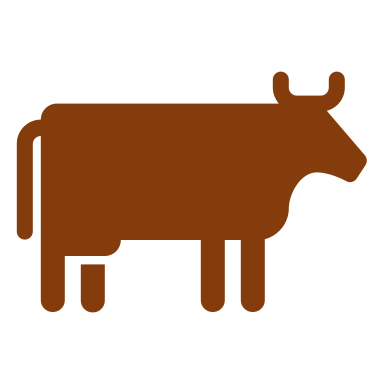 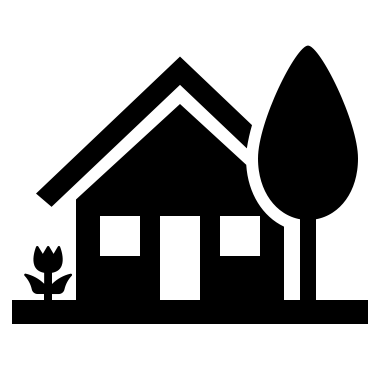 A
S
E-Step
F
E-Step
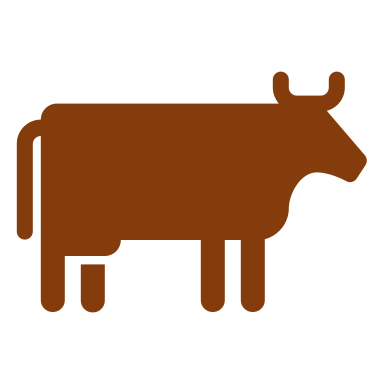 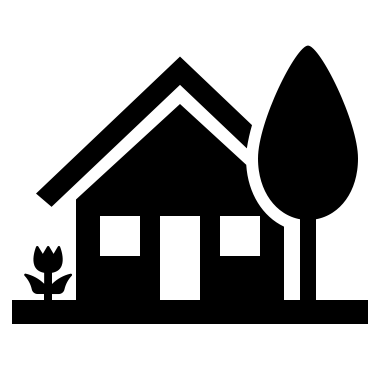 A
S
F
M-Step
M-Step
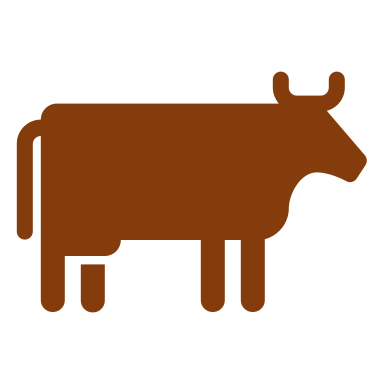 M-Step
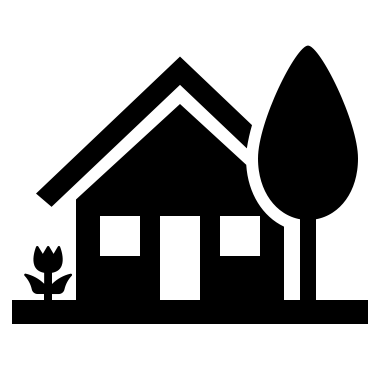 A
S
F
Expectation Maximization (EM): review
Properties of the EM algorithm
Parameter Learning for Bayesian Networks